COVID-19:INSIEME SI RIPARTE                              Linee guida per le ditte esterne MANUTENTORI/SERVIZI ESSENZIALI
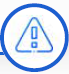 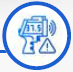 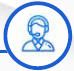 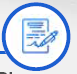 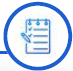 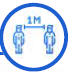 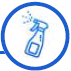 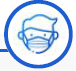 LIMA SUD spa
COVID-19:INSIEME SI RIPARTE                              Linee guida per le ditte esterne MANUTENTORI/SERVIZI ESSENZIALI
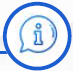 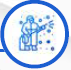 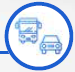 Gestione delle aree comuni
Le aree comuni sono considerate a maggior rischio di contagio per la possibilità di assembramenti e incontri ravvicinati
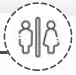 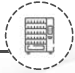 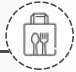 LIMA SUD spa